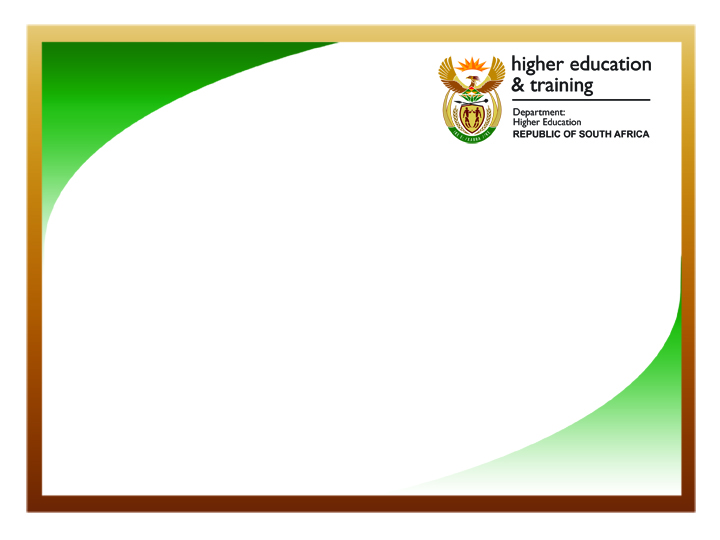 Information sharing session: Career Development Services and Open LearningCET ProgrammesGETC, Senior Certificate and National Senior Certificate for Adults 29 October 2015
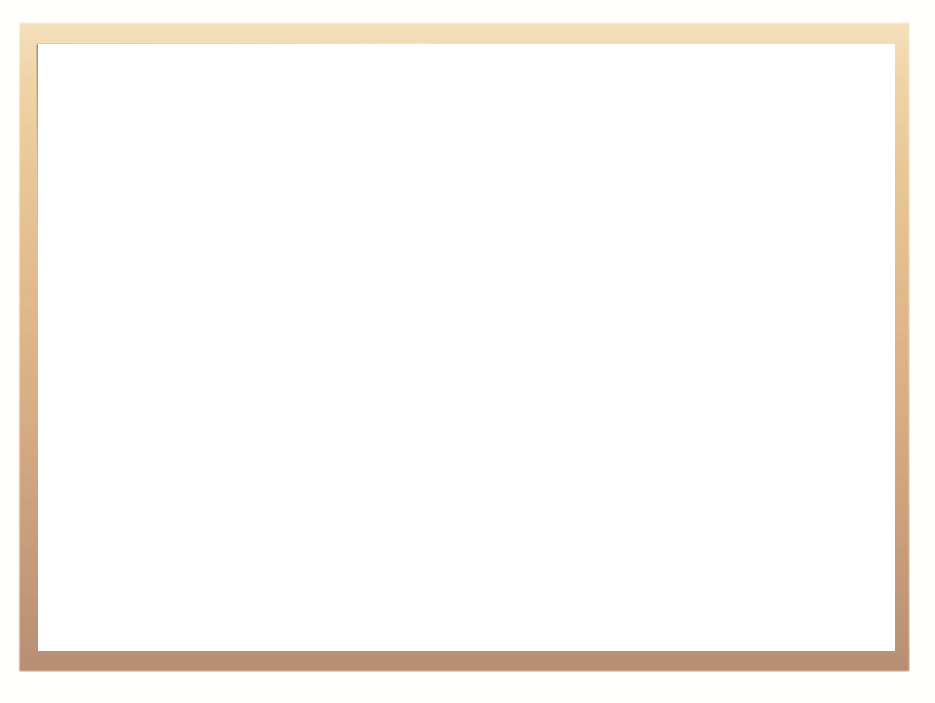 PRESENTATION OUTLINE
Problem Statement
The Target Group
CET Programmes
GETC: ABET
Senior Certificate
2
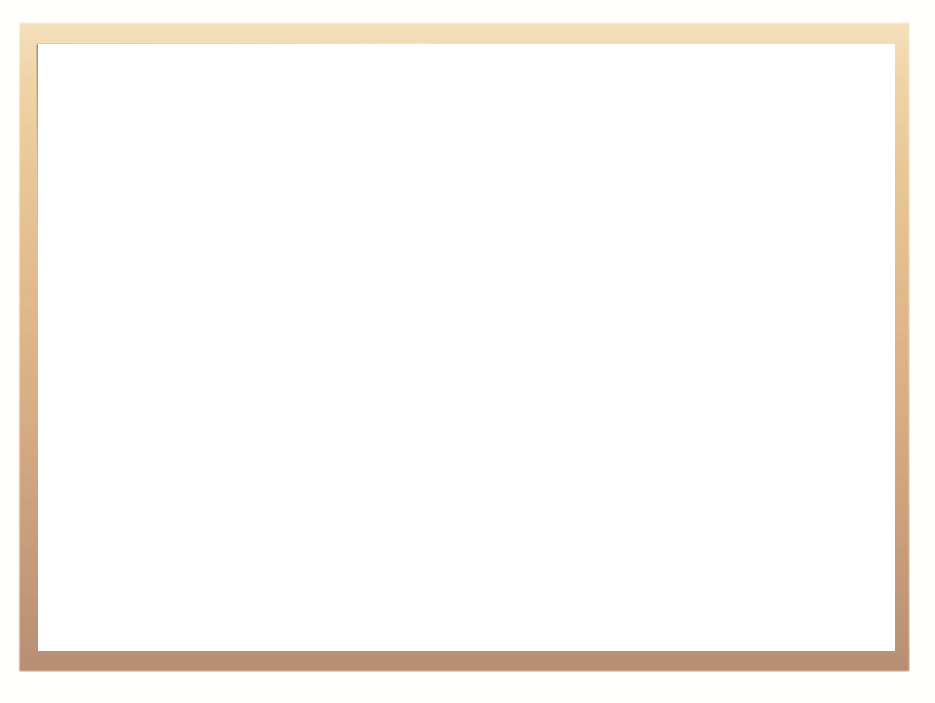 2011 Census Data: Level of Education for 20+
2
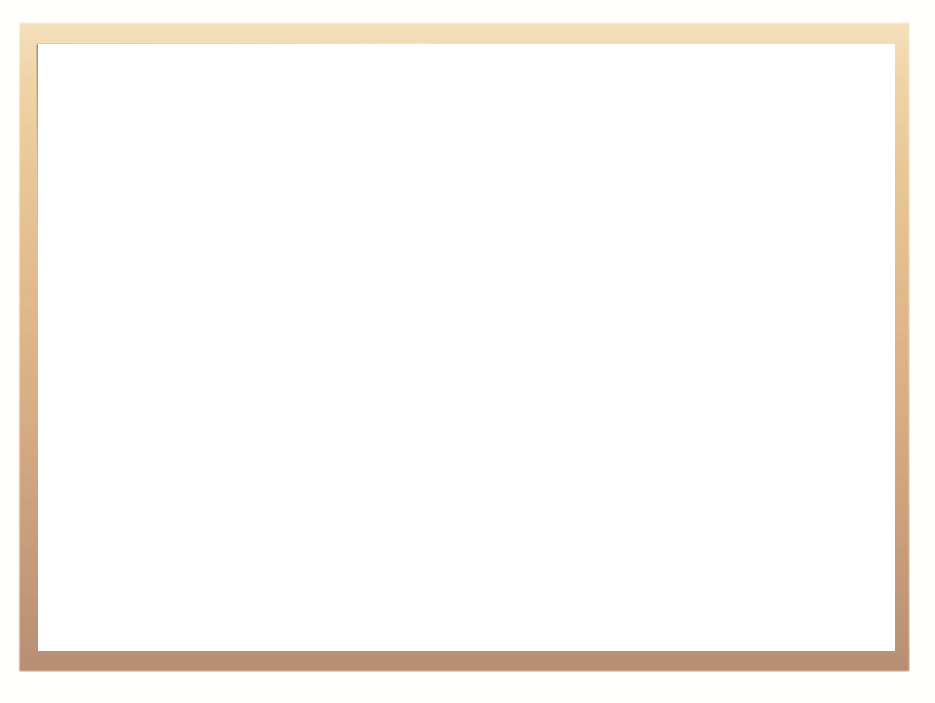 TARGET GROUP FOR CET PROGRAMMES
People over the age of 18 who left school without attempting the final year(s)/exams (‘out-of-school’ youth/NEET) 
School-leavers who wish to improve their chances for entry into higher education
Adults who have no schooling at all 
Working adults who wish to get a matric
4
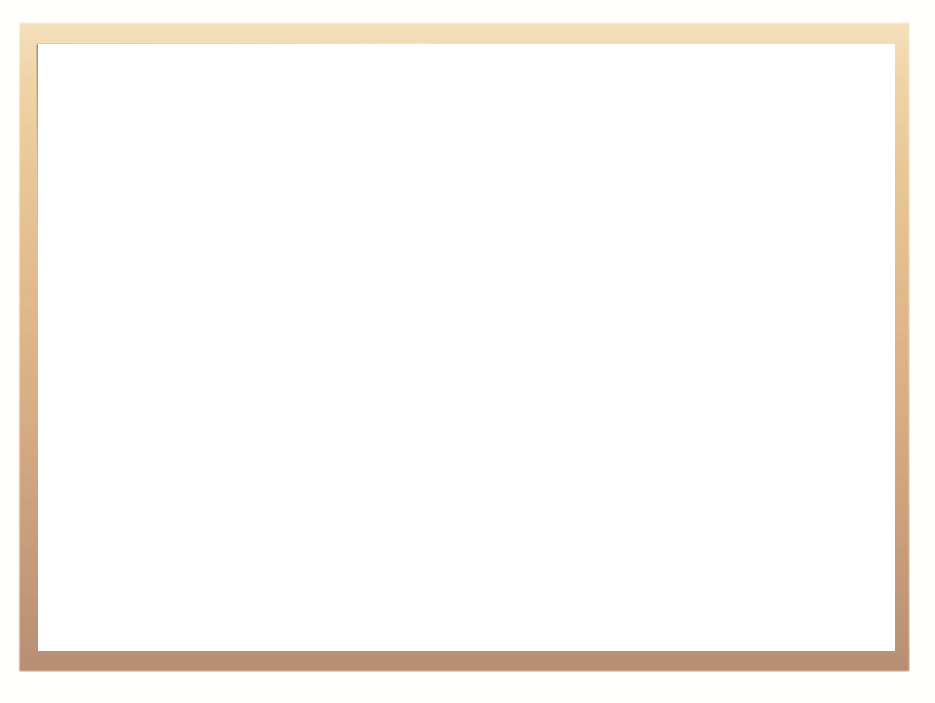 Qualifications
5
THE STRUCTURE OF THE GETC
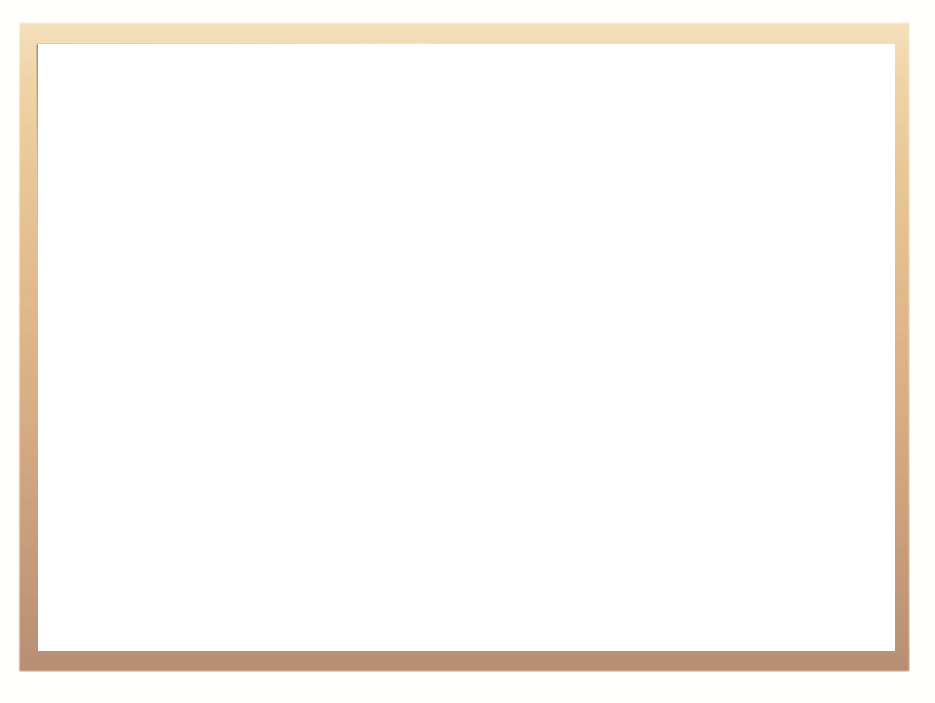 NQF level 1-Equivalent to Grade 9
Attendance of classes necessary
Offer minimum 5/6 subjects (120 credits)
Pass at 40%
Internal assessment (SBA) requirements
Fundamentals- Language, maths/ML
 pathways-Senior Certificate/ TVET(N(V)C)
Assessment in June and November
6
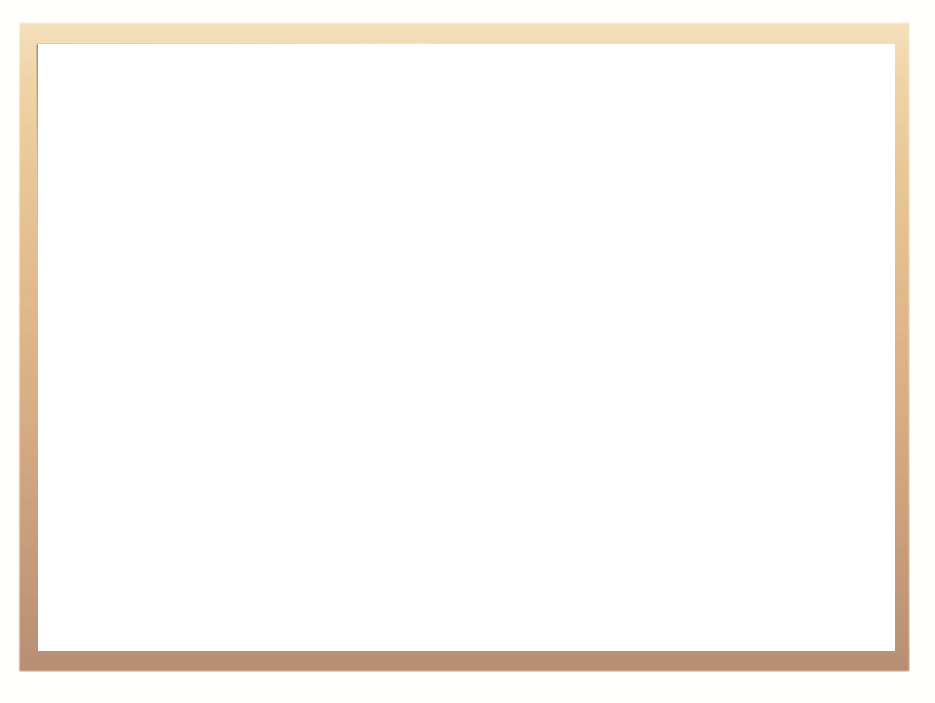 THE SENIOR CERTIFICATE
The Senior Certificate Qualification was initially extended to cater for candidates that did not complete the SC as at November 2007, extension was granted until 2014.
Intended initially to accommodate only SC candidates with partial credits.
The admission requirements were  extended to include adults who are: 
21 years and older, with no SC credits, provided they have an ABET Level IV or Grade 9.	
.
7
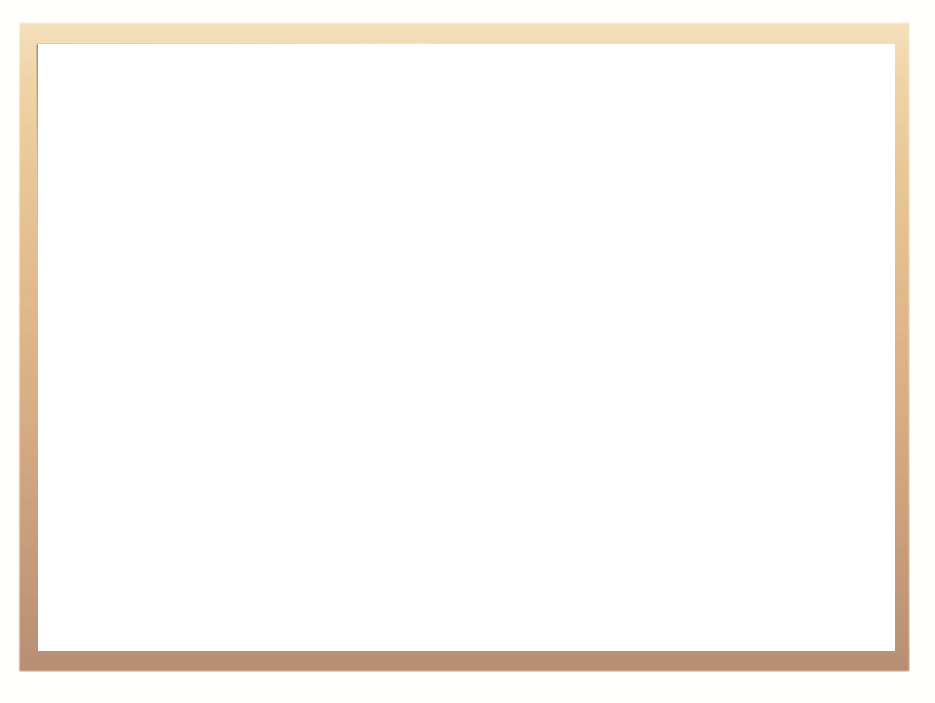 DEVELOPMENTS IN 2014
Ministers of Basic Education and Higher Education and Training have approved:
	(a)	 the continuation of the SC, post 2014 (Gazetted August 2014)
	(b)	in a re-structured format, review of subjects-adaptation to caps
8
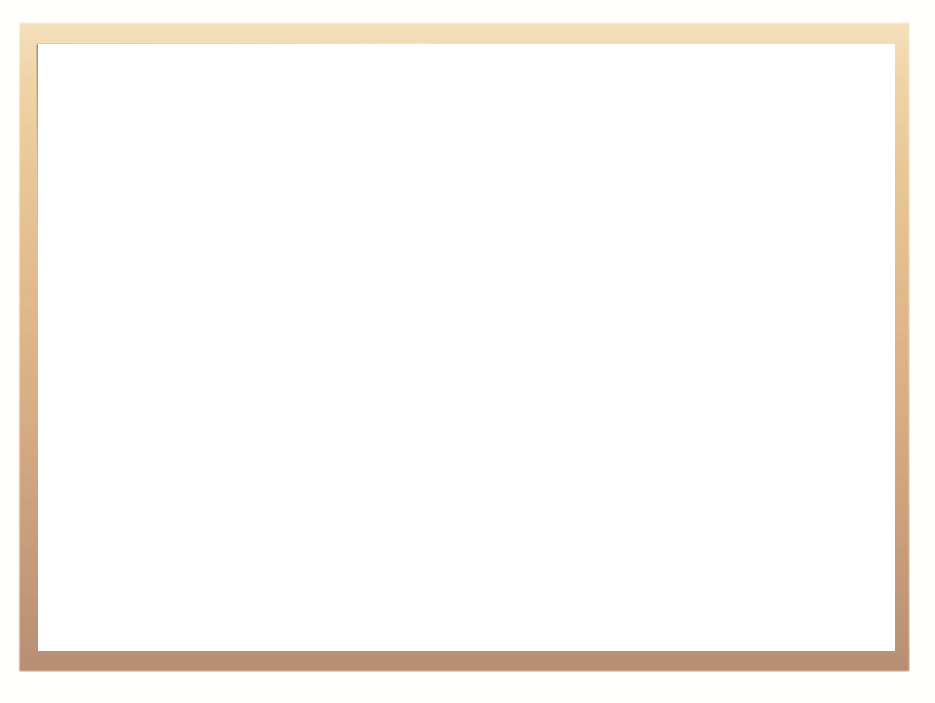 THE STRUCTURE OF THE SENIOR CERTIFICATE
Entrance requirements
Adult learners who are 21 years and older who have  completed GETC or equivalent qualification;
Adult learners who are 21 years and older with an incomplete SC qualification; and
NSC repeaters and part-time candidates who were not successful in obtaining a NSC post the expiry date of the shelf life of SBA.
9
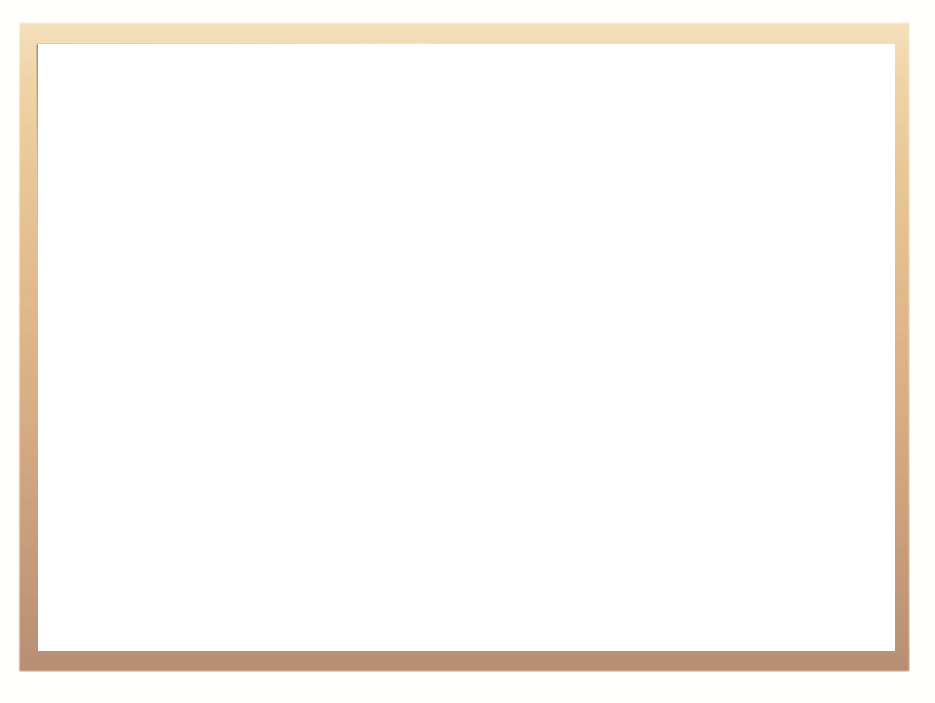 SUITABILITY OF THE SENIOR CERTIFICATE FOR ADULTS
Suitability of the  SC as an alternative qualification for adults
Registered on the NQF as a  Level 4 Qualification;
A minimum of one year
Limitations of the NSC
3-year qualification;
SBA requirement of 25%; and
SBA must be done under controlled conditions.
NSC is reserved as a qualification for full-time school learners
10
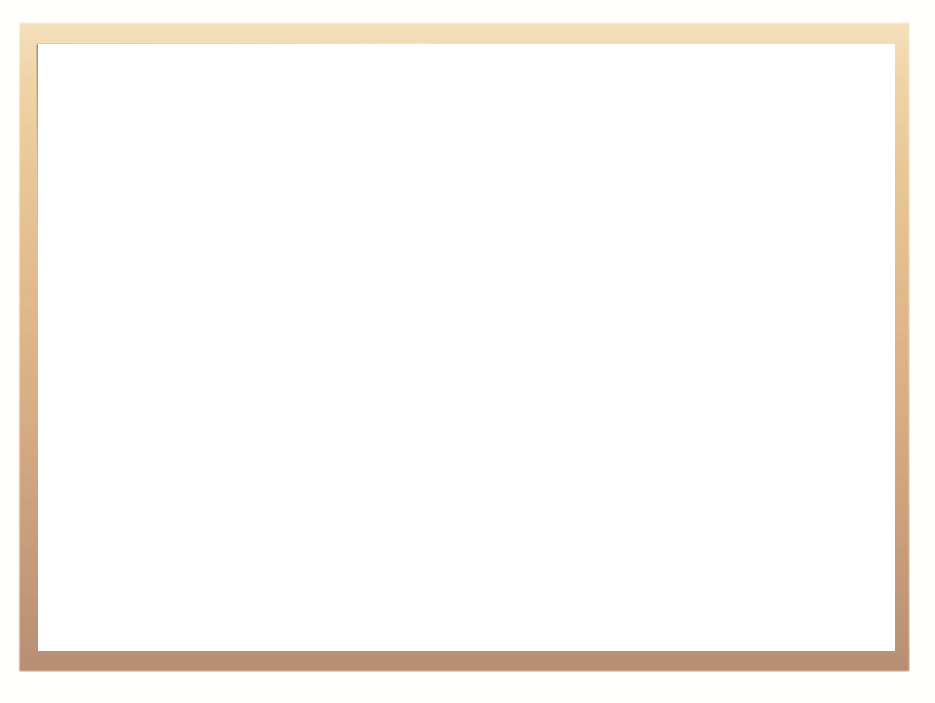 SUITABILITY OF THE SENIOR CERTIFICATE FOR ADULTS
SC credits obtained prior to June 2014 will be recognised
The list of approved subjects in Report 550 will be closed for selection post June 2014; 
A limited number of revised SC subjects based on the NSC approved subjects will be developed.
There is no compulsory SBA component.
11
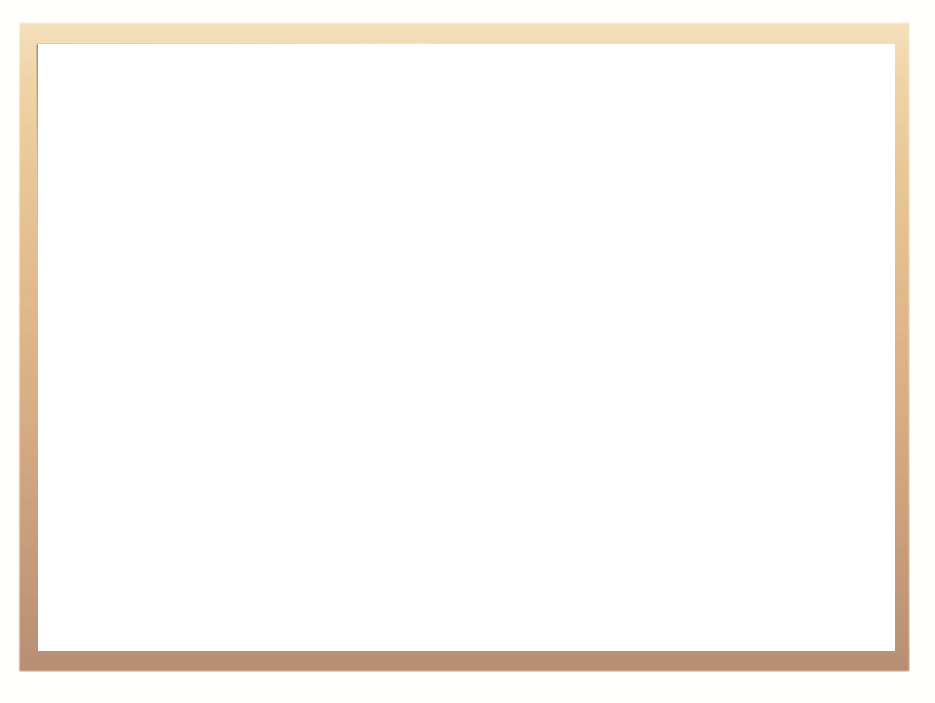 SENIOR CERTIFICATE
Programme Requirements
A learner must offer at least 6 subjects, comprising  two official languages,  1 First Language (SC) or HL (NSC), and 1 language on at least Second Language level (SC) or FAL (NSC);
A further 4 optional subjects  comprising a combination of SC, previously obtained N-subjects in combination with SC subjects, and new SC subjects.
12
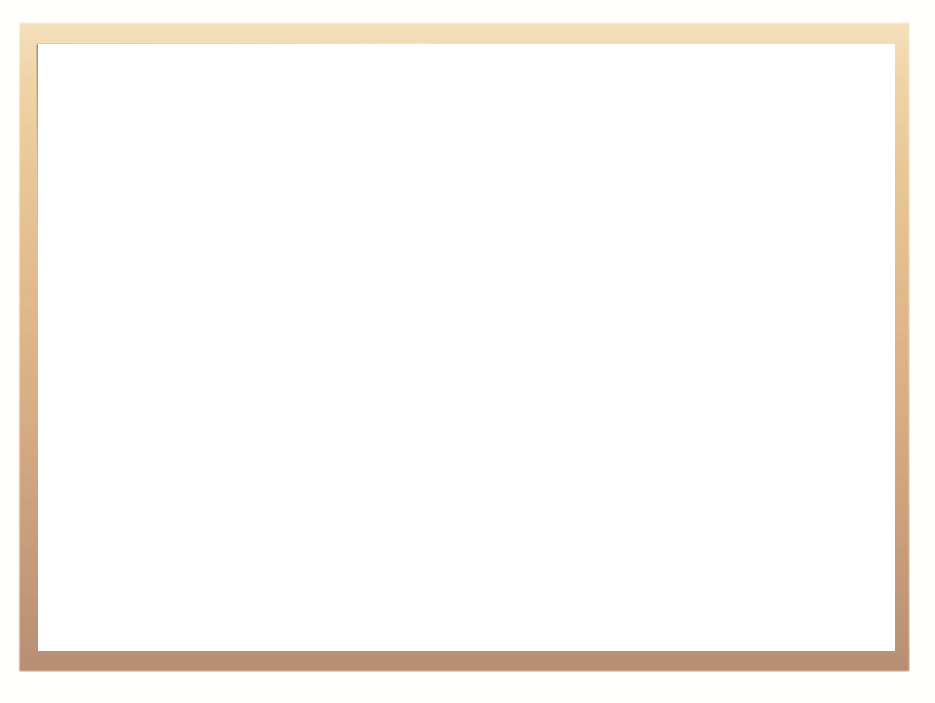 SUITABILITY OF THE SENIOR CERTIFICATE FOR ADULTS
Promotion Requirements
Pass at least five of the six subjects;
Obtain a sub-minimum of 20% in the sixth subject;
Obtain an aggregate of  720 marks;

Assessment
Learners will be assessed in a final examination in June; 
There will be no SBA component, only a 100% examination;
The DBE will conduct, administer and manage the final examination, until DHET has developed the required capacity.
13
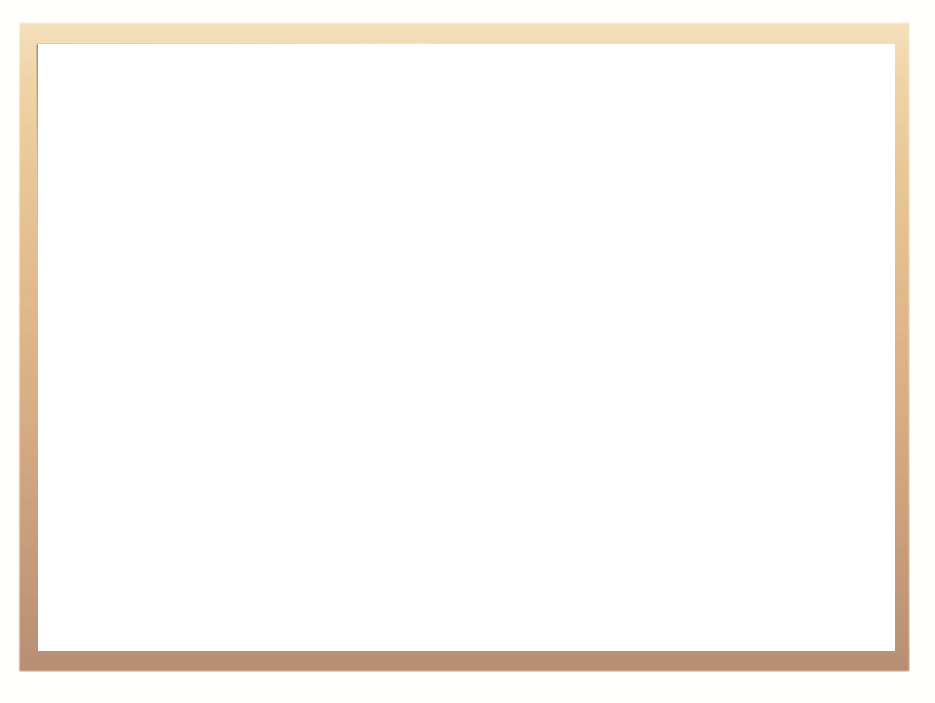 THANK YOU
14